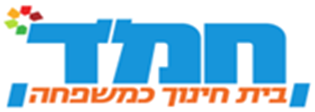 הרעותיום הזיכרון ליצחק רבין י"ב בחשוון התשפ"ג
למורים שלום,

לפניכם הצעה לשיעור העוסק בכרזה שנבחרה השנה – הרעות.

בשקפים שלהלן תמצאו מקורות שיכולים להוות בסיס לשיח בנושא זה, והצעות להפעלות. ראו מה מתאים לכיתה שלכם, לגיל התלמידים ולדגשים החשובים לכם.

שנזכה ללמוד וליישם,
צוות התכנים חמ"ד.
במדינת ישראל מציינים היום רצח של ראש ממשלה על ידי אזרח יהודי שומר מצוות. זהו אירוע נורא ואנחנו צריכים לחשוב מה הקב"ה רוצה ללמד אותנו.
"אור המאיר" (פקודי) שואל על הפסוק: "שְׂאוּ מָרוֹם עֵינֵיכֶם וּרְאוּ מִי בָרָא אֵלֶּה" (ישעיהו מ, כו), האם כאשר נסתכל לשמים נראה מי ברא אותם? הרי נראה שמש וכוכבים ולא יותר מזה. 
תשובתו: "אנו עם ישראל דורשי יחודיך, ענייננו בעולם להראות שהכל מהקב"ה ואין עוד מלבדו. וכך צריך האדם להתבונן בעולם, ולראות בכל דבר את ריבונו של עולם. צריך להתבונן במאורעות בפנימיות ולא רק במעשה הטבע. בכל מאורע יש להתבונן ולהבין מה הקב"ה מראה לנו כאן. אדם השומע דיבור אפילו מאנשים פשוטים, צריך לשמוע את דבר ה' דרך המילים האלו. כל דבר שאדם פוגש בחייו עליו ללמוד ממנו עבודת ה', כיוון שזהו ענייננו בעולם. אין מקרה בעולם וריבונו של עולם משגיח על הכל" (מדברי הרב זלמן מלמד).
"בכל דרכיך דעהו"
אילו לקחים אפשר לדעתכם להפיק מן הרצח?
משרד החינוך בחר להתמקד השנה בנושא הרעותלהלן הכרזה ליום הזיכרון ה־27 לרצח ראש הממשלה תשפ"גהתבוננו בכרזה – מה לדעתכם היא מספרת לנו?
מה מסמלות כפות הידיים? איך הן קשורות לכותרת?
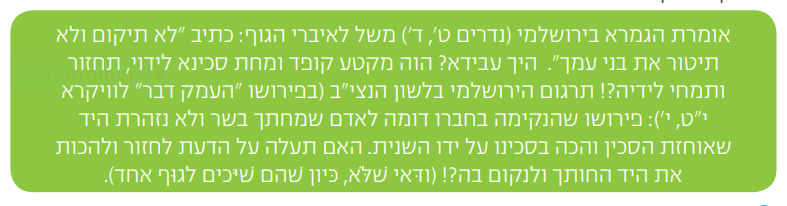 החכמים בתלמוד הירושלמי מדמים את העם שלנו לגוף אחד המחולק לאיברים־איברים.

לכן, אם אדם חותך סלט, ובלי כוונה יד ימין המחזיקה את הסכין פצעה את יד שמאל, יד שמאל לא תיקח את הסכין ותחתוך בחזרה את יד ימין!
למורה – אפשר לתת לתלמידים להמחיז סיפור זה
רבי לוי יצחק מברדיצ'ב: "כמו אדם אחד כאשר כואב לו אבר אחד, מרגיש כל הגוף את הכאב. וכיון שא-ל אחד בראנו ונשמות ישראל באין ממחצב אחד – כשיש לאחד צער, גם חברו מרגיש בצערו, וכשיש לאחד מישראל שמחה – גם חברו מרגיש בשמחתו..."
מכיוון שהעם שלנו נמשל לגוף אחד המחולק לאיברים־איברים, כשאחד עצוב או שמח, גם חברו מזדהה איתו.
חִשבו: מה הקשר בין הכרזה ובין הציטוטים מהתלמוד הירושלמי ומרבי לוי יצחק מברדיצ'ב?

בסיום השיעור חשבו: מה הקשר בין הנלמד בשיעור זה לבין האירוע הנורא שבו יהודי ירה בראש הממשלה יצחק רבין ז"ל?
שני יהודים – שלוש דעות:

 רחלי פרנקל מסבירה שלמרות שיהודים מתווכחים לפעמים, ושני יהודים יכולים להציג שלוש דעות, עדיין יש להם לב אחד.
קישור לסרטון :
https://meyda.education.gov.il/files/hemed/yesodi/moadim/trim.mp4
.
לפני 27 שנה, יהודי שהתנגד לדרכו של ראש הממשלה יצחק רבין ז"ל, ירה בו והרגו. הוא לא הבין שמותר שיהיו שתי דעות ואפילו יותר, העיקר הוא החיבור שבלב. כלומר, הלב שלו לא היה מחובר לגוף ולכן הוא פגע בכל הגוף שנקרא עם ישראל.
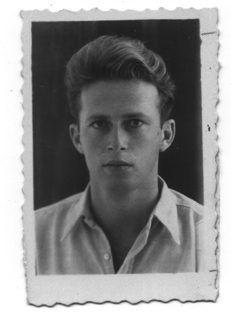 צילום באדיבות רחל רבין-יעקב
דמותו של יצחק רבין
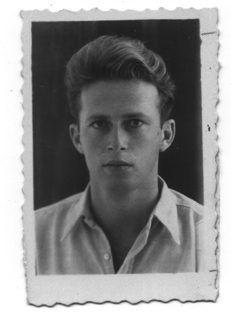 יצחק רבין נולד בירושלים בשנת תרפ"ב (1922). הוריו, רוזה ונחמיה רבין, היו מחלוצי העלייה השלישית. בהיותו כבן שנה, עברה משפחתו לגור בחיפה ולאחר מכן בתל־אביב. רחל, אחותו, נולדה בשנת 1925. הוריו של יצחק רבין עסקו כל ימיהם בפעילות ציבורית התנדבותית, ובבית המשפחה שררה אווירה של מחויבות לענייני הכלל.
לאחר סיום לימודיו בבית החינוך ולאחר שלמד שנתיים בבית הספר המחוזי בקיבוץ "גבעת השלושה", החל את לימודיו בבית הספר החקלאי "כדורי", שבו התחנכו רבים מבני היישוב שלימים התמנו למפקדי צה"ל ולראשי המדינה. המוסד חינך לערכי כבוד, אמון ואמת.
בהיותו בן 18 (שנת 1941), הצטרף רבין לשורות הפלמ"ח. מאז שירת בתפקידים צבאיים שונים וביניהם רמטכ"ל בצה"ל.
את פעילותו הציבורית החל כשגריר, שר וראש ממשלה. הוא נרצח בי"ב בחשוון התשנ"ו, 4 בנובמבר 1995, בשעה 21:40, בתום עצרת תמיכה בהסכמי השלום בכיכר מלכי ישראל בתל־אביב.
צילום באדיבות רחל רבין-יעקב
כאמור, ראש הממשלה של כולנו נרצח בשל אי־הסכמה.
נחשוב יחד מה עושים כשלא מסכימים:

לשם כך נשחק במשחק הבא:
המורה אומר משפט. כל מי שמסכים עם המשפט הולך לצד ימין. מי שלא מסכים – הולך לצד שמאל. לאחר שכל התלמידים התחלקו לצדדים, מזמינים נציג מצד ימין ונציג מצד שמאל שיתווכחו ביניהם.
דוגמאות למשפטים:
אני אוהב את החורף
אני אוהב את שיעור אנגלית 
פיצה יותר טעימה מגלידה 
אני מחכה כבר לטיול הבא 
עדיף להיות צמחוניים מאשר לאכול בשר
צריך להוסיף שעות לימוד נוספות בחשבון
בסיכום הפעילות נשאל את התלמידים כיצד הם חשו בוויכוח, מה עושים כשלא מסכימים? כיצד נותנים מקום לכל דעה? ועוד. 

לסיום, נכתוב ונתלה את התובנות בסביבת הלמידה.
שיעורים נוספים ליום רבין בקישור זה